GENESIS
TEMA: COMIENZOS
PROPOSITO: PROVEER UNA BASE HISTORICA DEL PACTO DE DIOS CON ABRAHAM POR MEDIO DEL CUAL DIOS TRAERA LA SOLUCION PARA LA REBELION/PECADO DEL HOMBRE.
AUTOR: MOISES
Exodo
PROPOSITO: Para mostrar como Dios lleva a su pueblo escogido Israel fuera de la esclavitud, les da la ley, y instituye una morada para esta con ellos (Tabernaculo).


TEMA: REDENCION DE LA ESCLAVITUD Y LA LEY.
LEVITICO
Bosquejo del Libro
Proposito y Tema
Proposito:   El proposito de el libro es equipar a Israel con las ordenanzas nesesarias y sacrificions para poder co-existir con un Dios Santo y puedan imitar la santidad de Dios y disfrutar de la presencia y bendicion de Dios.

Tema: Santidad


Versiculo Clave: “Sed santos como Yo soy Santo” (19:2)
Autor
Autor: 56 veces Dios dice “escribe Moises”
1. 7:37; 26:46, 27:34.  Moisese recive el contenido del libro lo que lo hace candidato para ser el autor del libro.
2. Ex. 17:14; 24:4, 7; 34:27-28 Levitico le sigue al libro de Exodo que Tambien fue escrito por Moises.
3. Marcos 1:44 (cf. Lev. 14:2-32). Jesus dice que el Levitico fue escrito por Moises.
Tipo de Literatura
Tipo de Literatura:  Tiene 2 tipos de literatura legal.
1) Leyes Categoricas:   Esta expresa cierto tipo de conducta. Categorico es cuando tu no debes hacer algo o si no vas a ser castigado. En el libro se mira la formula cuando dice “No haras,,,,, No haras,,,,, (26:1-2). Categoria de muerte: no lo hagas. 
2) leyes de caso:  Estas leyes estan basadas en ejemplos especificos 
These laws were given to Israel to show their corruption and convict them of their sin, and drive them to their Redeemer.  Estas leyes fueron dadas a Israel para mostrar su corrupcion, convencerlos de su pecado y mostarles un Salvador.
Sacrificios
Sacrificions estaban limitados a ciertos tipos de pecado personal. Cuando habia un pecado predemitado o desobediencia no estaban incluidos. Num. 15:30-31; Ps. 32; 51. 

Los Sacrificios de Levitico no estaban hechos para completer o finalizer todas las formas de sacrificios. Heb. 10. 

Estos Sacrificions estaban limitados para la gente del pacto de Israel. Los sacrificions eran para aquellos que eran parte de la comunidad. 

Estos sacrificios daban una perdon verdadero per temporal. Cada pecado requeria otro sacrificion.
Sacerdocio
1. Sumo Sacerdote - Hacia Sacrificio de expiacion una vez al año por todo Israel. llevaba el efod que tenia los nombres  de las 12 tribus.
2. Sacerdotes –De los hijos de Aaron, arriba de los levitas y ministraban el altar de sacrificios
3. Levitas – Cuidaban el servicio del Santuario.
Fiestas
1. Fiestas Septenarias: Dividico en  7’s. 
a. Sabbath (23:1-3) – Tiempo de Descanso (Ex. 20:8-11) y recorder como Dios lo liberto de Egypto (Deut. 5:15; Lev. 23:43). talk “ observing it today.  
b. Sabbath (annual)(cada 7th año) ( Exod. 23:10-11; Lev. 25:2-7) 2 Cron. 36:21; Jer. 25:11, 29:10 “ no cumplieron con 70 sabbaths anuales en 490 años 
La tierra descansaba por todo un años. No se plantaba y no habia trabajo de cosechar.
Las Deudas eran canceladas o no se obligaban a pagar durante el año. (exepto de los extrangeros)
Se concentraban en la palabra de Dios. Deut. 31:10-13 
Año de Jubilio o aniversario (cada 50 años, Lev. 25:8-16; 27:16-25). Ju Jubileo significa tocar el cuerno y era como se anunciaba el comienzo del año. Cada septimo 7 period le seguia el Jubileo esto sginificaba dos años consecutivos.
La tierra (Lev. 25:11) no se plantaba ni cultivaba se vivia de lo que sobreabundaba del año sexto. (25:20-22).
Fiestas
2. Fiestas anuales de cada año.
Pascua(23:4-8) Una Fiesta de 7 dias para conmemorar la salida de Israel de egipto y como el angel de la muerte no paso por las cosas con la sangre del cordero. Los panes sin levadura celebraba el rescate de Egipto
b. Dia de Expiacion (16:1-34; 23:26-32) – El septimo mes. Este Sacrificio general era por todos los pecado que quedaron sin perdon o sacrificio durante el año. Aqui el sacerdote ponia su mano sobre el cuello del animal y confesaba los pecados de la gente y tranferia el pecado y la culpa al animal.
Diezmo
Lev 27:30 – de todos los productos de la tierra y animals eran dados a Dios.
Deut 14:22-29 –  De todos los productos de la tierra y animals deberian comerse en el santuario central.
Deut 14:29 –  Cada tercer año los diezmos se daban a las bodegas locales para ser distribuidos no solo a los levitas pero a los pobre y los que estaban Desamparados como: extrangeros, huerfanos y viudas. Deut. 14:29. en total era el 23.33%
Numeros
GENESIS
TEMA: COMIENZOS
PROPOSITO: PROVEER UNA BASE HISTORICA DEL PACTO DE DIOS CON ABRAHAM POR MEDIO DEL CUAL DIOS TRAERA LA SOLUCION PARA LA REBELION/PECADO DEL HOMBRE.
AUTOR: MOISES
Exodo
PROPOSITO: Para mostrar como Dios lleva a su pueblo escogido Israel fuera de la esclavitud, les da la ley, y instituye una morada para esta con ellos (Tabernaculo).


TEMA: REDENCION DE LA ESCLAVITUD Y LA LEY.
Levitico
Proposito:   El proposito de el libro es equipar a Israel con las ordenanzas nesesarias y sacrificions para poder co-existir con un Dios Santo y puedan imitar la santidad de Dios y disfrutar de la presencia y bendicion de Dios.

Tema: Santidad


Versiculo Clave: “Sed santos como Yo soy Santo” (19:2)
Bosquejo del Libro
Numeros
Tema: Camino en el Desierto por Fe.  Falta de fe 11:1, Maria Y Aaron 12:1, Reusarse a entrar a la tierra prometida 14:2, Falla de Moises 20:12, Idolatria 25:3. Dios es fiel apesar de todo.

Proposito: El Proposito de este libro es demostrar el requisito de Fe y Obediencia para que Israel pueda conquistar Canaan. Es demostrado como la falta de Fe de sus padres y la desobediencia los llevaria a la muerte en el desierto.

Obediencia sin Adoracion es legalismo y produce miedo e Inseguridad. 
Obediencia cuando es acompañada de Adoracion da Vida.
Porque los censos
Censo #1 Se hace 4 semanas despues que el tabernaculo es contruido, el primer censo se llevo acabo el secondo mes del Segundo año despues del exodo. Se enumero la primera generacion despues del exodo.
 
Censo #2 El Segundo censo se llevo 38 años despues en el año 40 despues del exodo. Se tenia el numero de la segunda generacion despues del exodo. (Num 20:1, 22:29; 33:38) 
 
Nota:  Los 2 censos se tomaron contando solo a los hombres que tenian edad para pelear (20 años para arriba). Num 1:14; 26:14.
censos
Por qué contaron a todos en Números? 
A.  Para determinar y reclutar mano de obra para la guerra (Núm. 1: 3) si. 
B. Para asignar asignaciones de trabajo en familias de trabajo forzado y el culto religioso (Números 3: 4) 
C. Establecer una base para los impuestos (véase Ex 30: 1116) 
D. Ordenar a las tribus hebreas en formaciones de marcha y acampada (Núm. 2). 
E. Contribuir a la organización de los antiguos esclavos en un pueblo unificado.
Resumen
Resumen: Los números cubren un período de tiempo de aproximadamente un año (13 meses) después del Éxodo hasta el final de la errante en 1406. 
Experimentaron un año de errante por cada día que los espías pasaron en Canaán porque no le creyeron a Dios (14:34).
 Mientras Israel vagaba por el desierto, Dios los guió fielmente por una columna de fuego durante la noche y una nube durante el día. Debían seguir el pilar día a día, ya sea que se moviera diariamente o permaneciera estacionario durante un año (9: 15-23). 
El punto central del libro son los capítulos 13 y 14, donde la gente cree que el informe negativo presentado por los espías. Solo y Joshua y Caleb se nombran en ambos censos, porque son los dos únicos que no murieron en el desierto.
Israel en camino para Cades Bernea (10:11-12:16) [4 meses]
Quejándose de la adversidad y el maná: la plaga de las codornices (11: 1-35) 

Satanás usará necesidades reales y legítimas para tentarnos. Aquí la necesidad era hambre.

Causa: Quejarse (Núm. 11) de adversidad (11: 1) y maná (11: 6). Anhelaban ("tenían deseos codiciosos de") carne (11: 4). "Ansiado" aparece en 11:35 cuando se nombra el lugar.

Efectos: Godorniz ... hasta las rodillas y fuera de su nariz!
La Rebellion (murmurar) Maria y Aaron (12:1-16)rebellion contra el Lider
1. Causa: el asalto de Miriam a su hermano Moisés. El verbo es femenino singular, lo que significa que ella fue la principal instigadora.

2. Efecto: Miriam se vuelve leprosa en el juicio (12:10). Importancia de la lepra, es expulsada, puesta en cuarentena, aislada de la comunidad de Israel.
Israel en Cades Bernea (13:1--20:13)
1. El mal informe de los 10 espías (13:29)
2. incredulidad (14: 3-4)3. 
Todos (14: 1-2) las personas se quejan de nuevo (14: 3). Se quejan de que sus hijos serán saqueados. 
Implicación: Dios es incapaz de protegerlos o no está interesado en protegerlos. 
Tenga en cuenta la ironía en 14: 3. La ironía es que después del capítulo 13,14 fueron solo los niños quienes serían preservados a través de los 38 años de vagabundeos y alcanzarían con seguridad la tierra prometida.
Pronunciamiento del juicio (14: 26-33). 20 años y más. Dios les concede su pedido de "morir en el desierto" (14: 2). Tenga en cuenta la repetición: "Tus cadáveres caerán en este desierto" (: 29, 32, 35). ¡Se calcula que 603,550 murieron en 38 años (360 días = calendario lunar) / en 13,680 días = 44 / día! 12 horas diarias para funerales = 3,6 funerales por hora durante 38 años.
La Rebellion de Core (16:1-50) 2nd rebellion contra Moises.
Causa: Coré, hijo de Leví, y Datán y Abiram, hijos de Rubén, desafiaron la autoridad de Moisés. 

Efecto: el suelo se abrió, tragó a Coré y a todos los que se rebelaron, 250 hombres muertos por el fuego del cielo (16: 30-35).
Pecado de Moises (20:1-13) Ex. 17:7 antes Moises ya habia sacado agua de una roca, Tambien se llamaba Meriba
Causa: desobediencia 
1. ¿Cuál fue su pecado? Desobediencia (20: 8 = hablar a la roca), posiblemente frustrado porque Dios no estaba castigando a la gente esta vez. Hizo que pareciera que hizo salir el agua de la roca. 
2. “No me has creído. . . ”(20:12; Deut 32:51) 3. “No me has tratado como santo. . . ”(20:12). “Usted” (20:12) = plural, indicando que Aaron también es culpable. 
Pablo se refiere a la roca como Cristo en 1 Cor. 10: 4. Esta roca fue un símbolo de la provisión de gracia de Dios (agua = AT, Cristo = NT). Entonces Moisés, en su ira e impaciencia, arremetió y golpeó la encarnación física de la gracia de Dios. 
Efecto: Pero el SEÑOR dijo a Moisés y a Aarón: "Debido a que no confiaste en mí lo suficiente como para honrarme como santo a la vista de los israelitas, no traerás esta comunidad a la tierra que les doy" (Números 20:12 NVI).
Israel en camino a Moab (21:14--21:35)
A. El desafío de Edom (20: 14-22) Edom se negó a permitir que Israel pasara por su tierra, a pesar de que Moisés dijo que se quedarían en la carretera del Rey (20:17), una ruta comercial. 
1. ¿Los edomitas descendieron de las viejas tensiones de Esaú(Edomitas) y Jacob (Israel)? 2. Israel no forzó el problema porque eran naciones hermanas y Dios no le había dado a Israel ninguna tierra en Edom (Deut. 2: 5).
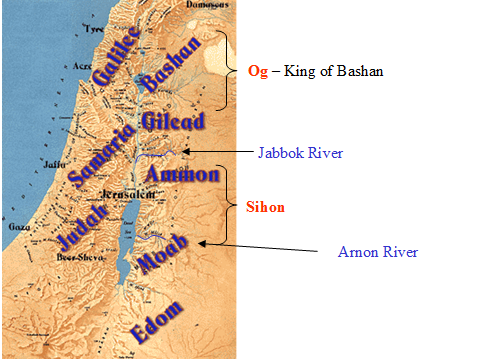 Aaron y La Serpiente de Bronze
B. La muerte de Aarón (20: 23-29) en el monte. Hor, quizás Moisés estaba llevando a Israel a través de Edom, anticipando que Sihon los dejaría. Si los mensajeros se encontraran con Moisés aquí, explicaría por qué se volvieron hacia el sur a Ezion-geber. 
Aarón murió porque se rebeló en Meribah (20:24). Tenga en cuenta también que su muerte marcó el año 40 del vagabundeo de Egipto (33: 38-39). A partir de este momento, la narrativa es sobre la generación más joven.
Aaron Y la Serpiente de Bronze
C. La disciplina de Israel y la serpiente de bronce (21: 4-9) (véase 2 Reyes. 18: 4) Este es el contexto del AT de Juan 3:16. Lee Juan 3: 14-18. Tenga en cuenta que Nicodemo estaba bien versado en el AT como fariseo y sabía que Moisés levantaba la serpiente, pero no sabía acerca de haber nacido de nuevo. Después de que Cristo lo reprende por ser un maestro y por ser completamente ignorante de las cosas espirituales, se refiere al pasaje del AT para ayudarlo a comprender. Tanto la serpiente como el Hijo del Hombre tuvieron que ser levantados para sanar las heridas respectivas. En ambos casos, la fe fue el elemento clave. En ambos casos, el juicio podría evitarse si uno tuviera fe.
Israel en los valles de Moab (22:1--36:13)
La invitación de Balak a Balaam para maldecir a Israel (22: 1-41) prueba el caso del pacto abrahámico. 
1. Balac = Rey de Moab 
2. Balaam = Un profeta pagano con visión borrosa de Dios. No es un verdadero profeta. No es un falso profeta (de sí mismo o de Satanás) sino un profeta contratado (no influenciado por un espíritu mentiroso). No es llamado por YHWH para declarar un mensaje a Israel. Es un adivino pagano. 
Prueba de un profeta: Siempre en lo cierto (Deut. 18:22) 
3. Caso de prueba para el pacto abrahámico El pacto abrahámico está siendo desafiado en su nivel más profundo. Desafiando la misma palabra de Dios, su promesa: ¿maldeciría Dios a un Israel pecador?
Ironia
Note la ironía en 22: 21-35: ¡el profeta internacionalmente conocido ni siquiera puede ver a Dios! ¡Mientras su burro lo ve tres veces! Aunque a Balaam le pagaban por comunicarse con Dios, ¡no lo escuchaba cuando realmente hablaba! 4. En lugar de maldecir a Israel como Balak quería, ¡Balaam bendice a Israel tres veces! (23: 1--24:25)
Baal
Israel adora a Baal de Peor (25: 1-18) todo el pecado hasta este punto ha sido quejarse, refunfuñar, no creer que Dios podría / los llevaría a Canaán. ¡AHORA Israel se vuelve hacia otra deidad! Baal 
Causa: adorando a Baal Efectos: 24,000 murieron (25: 9) 
Israel en Peor: ahora prueban por primera vez la religión seductora de Canaán en la adoración de Baal y sus consortes de orientación sexual. Este primer sabor resulta en la última plaga. fue el final de la muerte de la generación anterior. Ahora se habían ido todos.
DEUTERONOMIO
DEUTERONOMIO CAP. 28, 31